Figure 2. (a) The score histogram that indicates the distribution of score values contains 10 bins by default and was ...
Nucleic Acids Res, Volume 43, Issue W1, 1 July 2015, Pages W231–W236, https://doi.org/10.1093/nar/gkv400
The content of this slide may be subject to copyright: please see the slide notes for details.
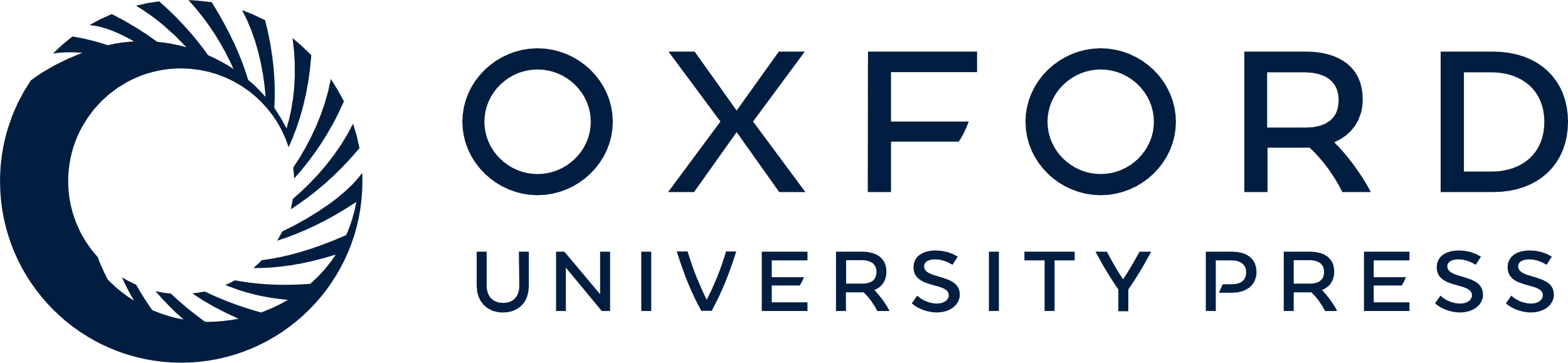 [Speaker Notes: Figure 2. (a) The score histogram that indicates the distribution of score values contains 10 bins by default and was adjusted to 100 bins in this figure. The slice through the average on the right has been generated from all macromolecules detected in the score interval of 0.42–0.53. This interval can be selected interactively and the average will be updated based on the currently selected values. The full particle list and the average are available for download. (b) Displaying average densities is implemented using the modern WebGL technique. A Chimera process on the server creates ten density models that are displayed online in the viewer. Sliding through the density thresholds allows users to comfortably assess structure quality and localization results in a way familiar to the standard density viewer of Chimera, without having to download the average and start Chimera on their computer.


Unless provided in the caption above, the following copyright applies to the content of this slide: © The Author(s) 2015. Published by Oxford University Press on behalf of Nucleic Acids Research.This is an Open Access article distributed under the terms of the Creative Commons Attribution License (http://creativecommons.org/licenses/by/4.0/), which permits unrestricted reuse, distribution, and reproduction in any medium, provided the original work is properly cited.]